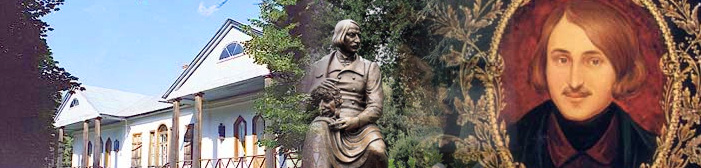 Микола  Васильович Гоголь і Україна
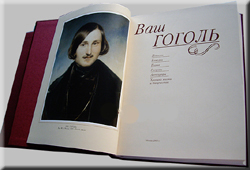 «Я почитаюсь загадкою для всех,никто не разгадает меня совершенно».                                                        Н.Гоголь
«Блестит вдали какой-то луч спасенья: святое слово ЛЮБОВЬ».
                                                                                                                
                                                Н.Гоголь
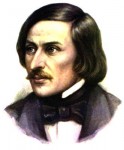 Микола ВасильовичГоголь(1809-1852) – видатний російський письменник
С.Бондар. Микола Васильович Гоголь
«Кожному визначає Бог дорогу, не схожу на ту, яку призначено проходити іншому, і не можна міряти всіх одним і тим самим аршином».                                  М.Гоголь
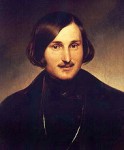 Ф.Моллер. М.В.Гоголь (1841)
КОРОТКА БІОГРАФІЧНА ДОВІДКА
ІМЯ ПРИ НАРОДЖЕННІ: Микола Васильович Гоголь-Яновський
ДАТА НАРОДЖЕННЯ: 20 березня (1 квітня) 1809  року
МІСЦЕ НАРОДЖЕННЯ: с. Великі Сорочинці на Полтавщині
ДАТА СМЕРТІ: 21 лютого 1852 р.
МІСЦЕ СМЕРТІ: Москва
ПОХОДЖЕННЯ: Перший у родині Гоголів, хто народився в званні “потомственного російського дворянина”
ОСВІТА: Полтавське повітове училище (1818-1819), 
      гімназія вищих наук у Ніжині (1821-1828) 
РІД ДІЯЛЬНОСТІ: письменник
ЖАНРИ: оповідання, повісті, комедії
ТВОРЧИЙ ДОРОБОК М.В.ГОГОЛЯ
Збірки:  
“Вечори на хуторі біля  
                   Диканьки”,  
“ Арабески”, “Миргород”
Комедії:  “Ревізор”, “Одруження”, “Гравці”
Повісті: “Ніс”, “Шинель”
Поема “Мертві душі” 
та ін.
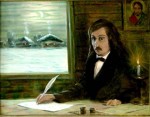 Художник Ф.І. Соколов. 
Кінець 20-го століття.
Будинок лікаря М.Я.Трохимівського у Сорочинцях, де народився М.Гоголь
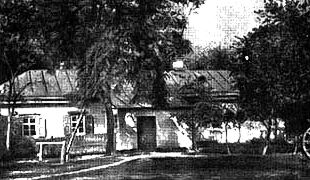 Батьки Миколи Гоголя
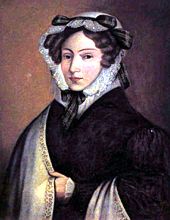 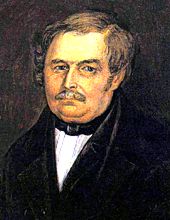 Марія Іванівна Косяровська 
(1791-1868)
Василь Опанасович Гоголь-Яновський  (1777 - 1825)
Батьківський  дім у Василівці(Яновщині)
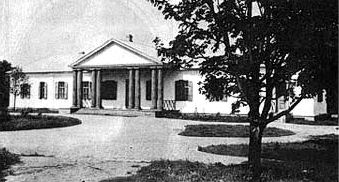 Родина Гоголів-Яновських
Крім Миколи, у Василя та Марії Гоголів було п’ятеро дітей - син Іван (1810 - 1819), доньки Марія (1811 - 1844), Анна (1821 - 1893), Єлизавета (1823 - 1864), Ольга (1825 - 1907). Батьки Гоголя уважались поміщиками середньої руки й мали 1000 десятин землі та 400 душ кріпаків-селян.
Ніжин. Гімназія вищих наук
Подорож Україною
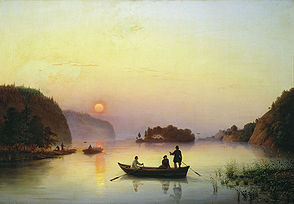 Переправа Гоголя через Дніпро
САНКТ-ПЕТЕРБУРГ
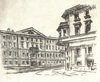 Департамент наділів у Петербурзі, де служив Гоголь у 1830-1831 р.р. Гравюра. 1834.
Будинок каретника Іохіма на Великій Міщанській вулиці в Петербурзі, де жив М.В. Гоголь в 1829 р. Автолітографія Е.Бернштейна. 1951.
«Все свои ныне печатные грехи я писал в Петербурге, и именно тогда, когда я был занят должностью, когда мне было некогда, среди этой живости и перемены занятий, и чем я веселее провел канун, тем вдохновеннее возвращался домой, тем свежее у меня было утро».                          Н.В.Гоголь
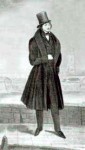 Портрет роботи Горюнова.
Дружба з Пушкіним
Павленко П., Павлюченко В. 
О.С. Пушкін і М.В. Гоголь на набережній Неви.
Комедія “Ревізор”
Власноручний малюнок М.В. Гоголя до останньої сцени "Ревізора"
Робочий стіл письменника
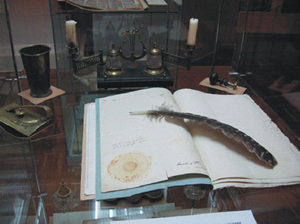 ГОГОЛЬ ЗА КОРДОНОМ
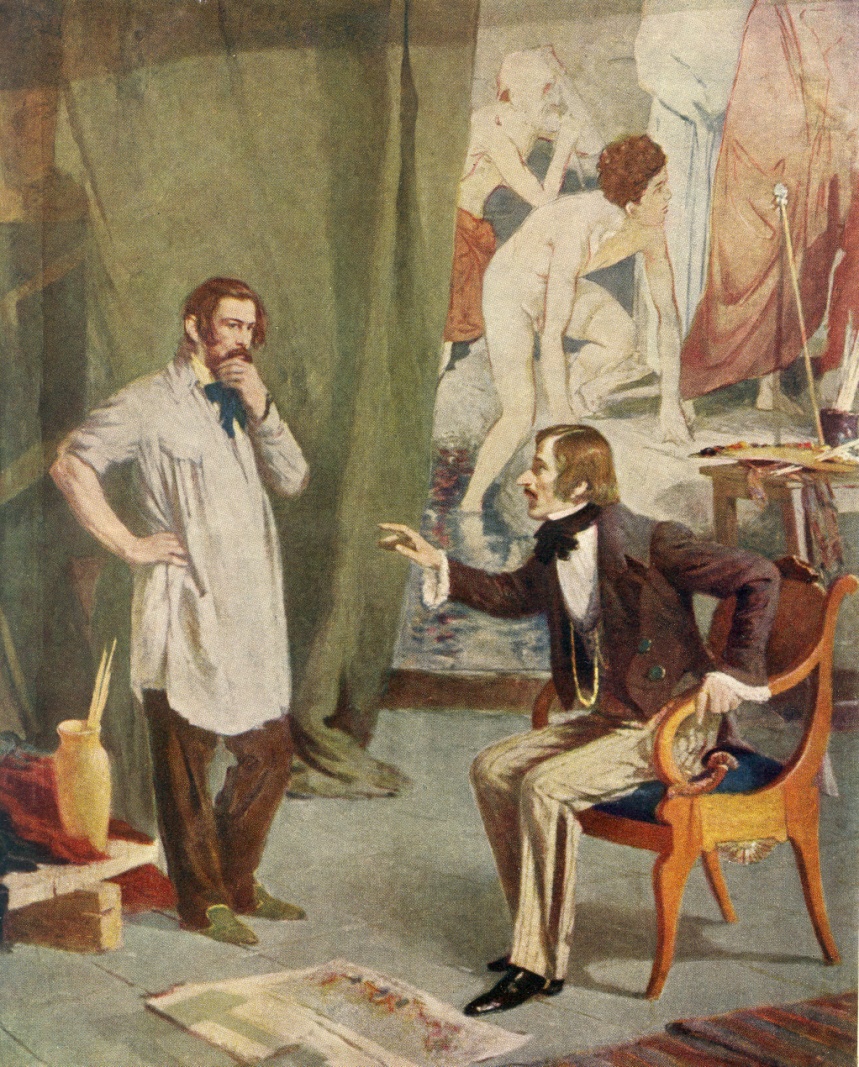 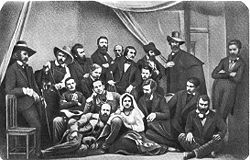 М.В. Гоголь з російськими художниками в Римі. 1845 р.
Прибиловський В.А. М.В. Гоголь у 
О.О. Іванова в Римі. 1950.
МИКОЛА ВАСИЛЬОВИЧ ВІДВІДУЄ РІДНУ ДОМІВКУ
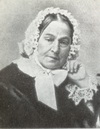 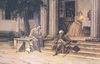 М.В. Гоголь у Яновщині
Марія Іванівна Гоголь. Фотографія.
Останні роки життя М.Гоголя
Будинок №7 на Нікітському бульварі. Тут Гоголь прожив свої останні п’ять років
Колишня могила М.В. Гоголя в Свято-Даниловому монастирі у Москві
Похорон письменника відбувся при величезному зібранні народу на кладовищі Свято-Данилова монастиря, а в 1931 залишки Гоголя були перезахоронені на Новодєвічьому цвинтарі.
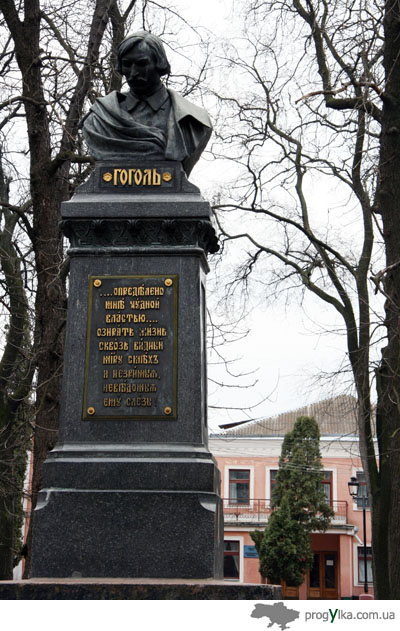 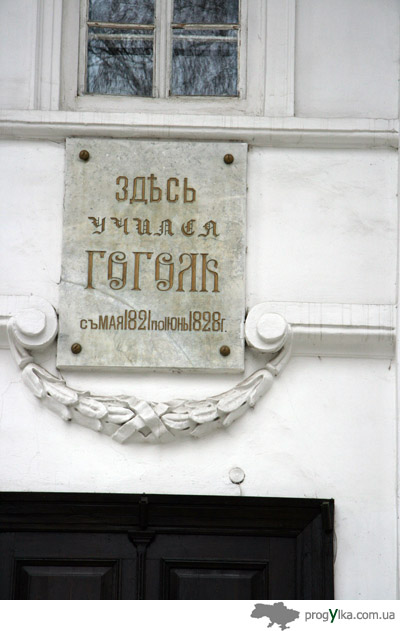 Ніжин може похвалитися першим у  світі пам'ятником Миколі Васильовичу Гоголю (1881р.) . Цей  монумент уважається першим пам'ятником українським письменникам у світі.
ПАМ'ЯТНИКИ ГОГОЛЮ НА БАТЬКІВЩИНІВеликі Сорочинці
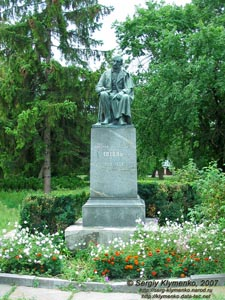 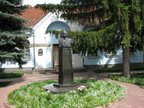 У 1929 році в будинку, де народився Гоголь, відкрили літературно-меморіальний музей письменника.
28 серпня 1911 року відбулося відкриття пам'ятника М.В.Гоголю у Великих Сорочинцях скульптора І.Я.Гінцбурга.
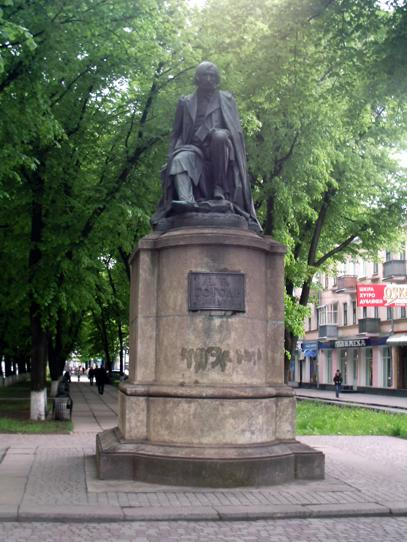 Полтава
Скульптор Л.В.Позен, 
 архітектор В. Пасєчний.
Бронзова скульптура письменника встановлена на високому постаменті, у правій руці – олівець, у лівій – записник, на плечі накинутий плащ-крилатка.
Як добре б ви не знали Гоголя, він стане вам ще ближчим при відвідуванні його рідних заповідних місць. Відчутніше стане, зрозуміліше.
Олесь Гончар
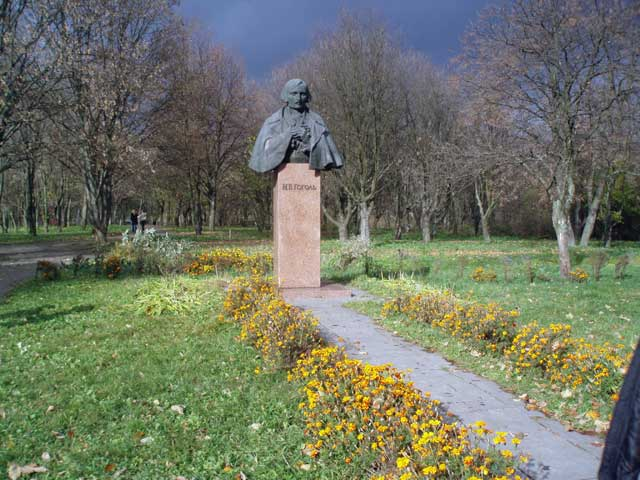 У селі Гоголево
на Полтавщині, 
на батьківщині М.В.Гоголя,
з нагоди 
175-річчя 
з дня народження письменника,
 1 квітня 1984 року, відкрили заповідник-музей.
Бюст М.В.Гоголя
Автори О.Ковальов і В.Шевченко
На місці, де любив у свій   час  бувати Гоголь, на березі відомої Миргородської калюжі, описаної в одному з його творів, з′явився пам´ятник письменнику.
Пам′ятники М.В.Гоголю в Росії
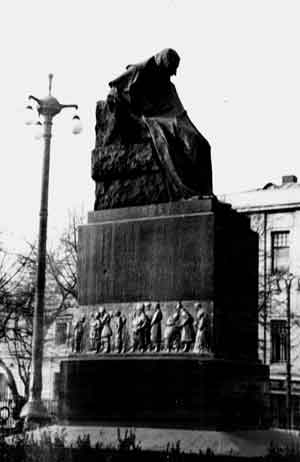 26 квітня 1909 року   до 100-річчяз дня народження  М. В. Гоголяв Москві відбулося відкриття пам'ятника
Москва
СкульпторМ. А. Андрєєв
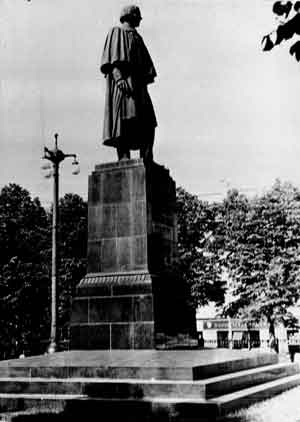 Москва
“Великому русскому художнику слова Николаю Васильевичу Гоголю от правительства Советского Союза 
2 марта 1952 года”.
Скульптор Н.В.Томский
Санкт-Петербург Александрівський сад, перед Адміралтейством










Відкрито 17 червня 1896 р.
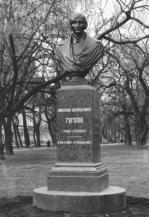 Скульптор В.П. Крейтан, архітектор О.П. Максимов
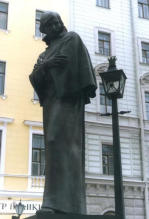 Санкт-Петербург
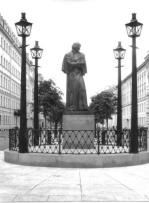 Мала Конюшенна вулиця
Скульптор М.В.Бєлов, архітектор В.С.Васильковський. 
При допомозі С.В.Астапова, А.А.Ананьєва. 
Відкрито 8 грудня 1997 року
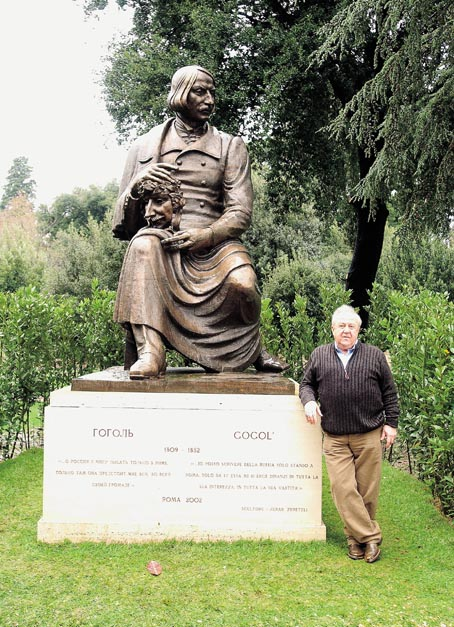 Італія. Рим
17 грудня 2002 року 
в італійській столиці відкрили пам′ятник Гоголю роботи 
Зураба Церетелі